Welkom
Idee-doos-moment
Gent - 20 juni 2022
Idee-doos-moment
Gent - 20 juni 2022
Behind the scene: Werkplekleren in het buitenland
Maarten Thiry
Hogeschool PXL
Wie ben ik?
Bachelor bedrijfsmanagement: Marketing (n=350)
Graduaat marketing en communicatiesupport (n=150)
Graduaat sales support (n=100)
Graduaat winkelmanagement (n=80)
Maarten Thiry, Opleidingshoofd Cluster Marketing en Sales PXL
Allemaal dagopleidingen
Gemengd didactisch team, dus veel kruisbestuiving
3
Inhoud sessie
Aanleiding
Draagvlak studenten
Waar in curriculum?
Selectie studenten en bedrijven
Effectief uitgestuurd
Toekomstplannen
Lessons learned
Q&A
4
Aanleiding
Beleidsplan PXL ’21-’26: Sterker inzetten op internationalisering
Beleidsplan Cluster Marketing en Sales ’21-’26
Interculturele competenties
Intercultural skills in sales (graduaat sales support)
Intercultural skills in retail (graduaat winkelmanagement)
Internationalisering
Netwerk VKS5-partners creëren
Pilootproject Werplekleren in het buitenland
MCS, WMA, SAL
5
Is er draagvlak bij studenten?
N=43 (+- 20% heeft interesse)
Waarom?
Persoonlijke ervaring
Cultuur/Taal
CV en netwerk
Talen
Engels
Turks
Spaans
Nederlands
Italiaans
Frans
6
Werkplekleren 1
Werkplekleren 2
Werkplekleren 3
Werkplekleren 4
Onder begeleiding
uitvoeren van deeltaken
Hoe gaan we nu verder?
Zelfstandig
uitvoeren van opdrachten
Kennismaken
met de taken
Meehelpen
met de taken
Waar in het curriculum (VB SAL)?
van een sales support 
medewerker
van een sales support 
medewerker
van een sales support 
medewerker
van een sales support 
medewerker
Semester 1
Semester 2
Semester 3
Semester 4
op de hogeschool
2 dagen per week
2 dagen per week
3 dagen per week
7
Hoe gaan we nu verder?
Waar in het curriculum (VB SAL)?
Werkplekleren 1
Werkplekleren 2
Werkplekleren 3
Werkplekleren 4
Onder begeleiding
uitvoeren van deeltaken
Zelfstandig
uitvoeren van opdrachten
Kennismaken
met de taken
Meehelpen
met de taken
van een sales support 
medewerker
van een sales support 
medewerker
van een sales support 
medewerker
van een sales support 
medewerker
Semester 1
Semester 2
Semester 3
Semester 4
op de hogeschool
2 dagen per week
2 dagen per week
3 dagen per week
8
Hoe gaan we nu verder?
Voor welke studenten?
Studenten die in AJ 20-21 in jaar 2 zitten van de opleiding
Pilot= 10 studenten 
Strenge selectie (later meer)
Vaste bestemmingen
Hoe ziet semester 4 eruit in het buitenland?
3 dagen/week werkplekleren in buitenlands bedrijf
1 dag/week graduaatsproef
1 dag/week PXL-vakken uit semester 4 via afstandsonderwijs
9
Hoe gaan we nu verder?
Hoe hebben we bedrijven geselecteerd?
Via netwerk bachelor – voordeel cluster met VKS5 en 6
Bedrijven met vestigingen in meerdere landen
Werkplekscan met verwachte taken Engels/Frans
Uitdagingen?
Buitenlandse bedrijven kennen vooral VKS6 en voltijdse stages
‘Isolement’ studenten, wat tijdens niet-WPL dagen?
Kennis vreemde talen graduaatstudenten
10
Hoe hebben we studenten geselecteerd?
Selectie door  de opleiding MCS/SAL/WMA
>= 12/20 op Werkplekleren 2 en 3
>= 12/20 op al je talen (Nederlands/Frans/Engels) ongeacht je bestemming
Totaalpercentage TS1: >= 65%
11
Hoeveel studenten hebben we uitgestuurd?
AJ 20-21          AJ 21-22
Effectief kandidaat gesteld N=15
Na selectie opleiding  N=12
Effectief uitgestuurd N=5 (Coronajaar…)
Bestemmingen?  Rotterdam, Amsterdam, Milaan, Rome en Lissabon
AJ 21-22          AJ 22-23
Effectief kandidaat gesteld N=18
…?
12
Toekomstplannen
We mikken op 10% van 2dejaars studenten in 2025-2026
We zoeken ook onderwijs VKS5 partners voor een ‘full’ buitenland ervaring
Extra flexibiliteit? Wat indien een bedrijf enkel 5 dagen/week aanbiedt?
            PXL didactisch concept WPL
Extra taalondersteuning
Uitbreiden netwerk buitenlandse bedrijven
PXL  Europese Universiteit
Chain 5
Word-of-mouth
13
Lessons learned
Werkplekleren in het buitenland is absoluut haalbaar
Nederland is makkelijkste
Vrij veel interesse bij graduaatstudenten
Gebruik je multiculturele studentenpopulatie(PXL= Italiaans, Turks, Spaans -> opportuniteiten)
Neem je graduaatstudenten mee in je reguliere internationalisering flow
Wees flexibel inzake periode/duur/…
Gebruik de Corona-digitale transformatie in je voordeel
Bouw een VKS5-netwerk uit
14
Idee-doos-moment
Gent - 20 juni 2022
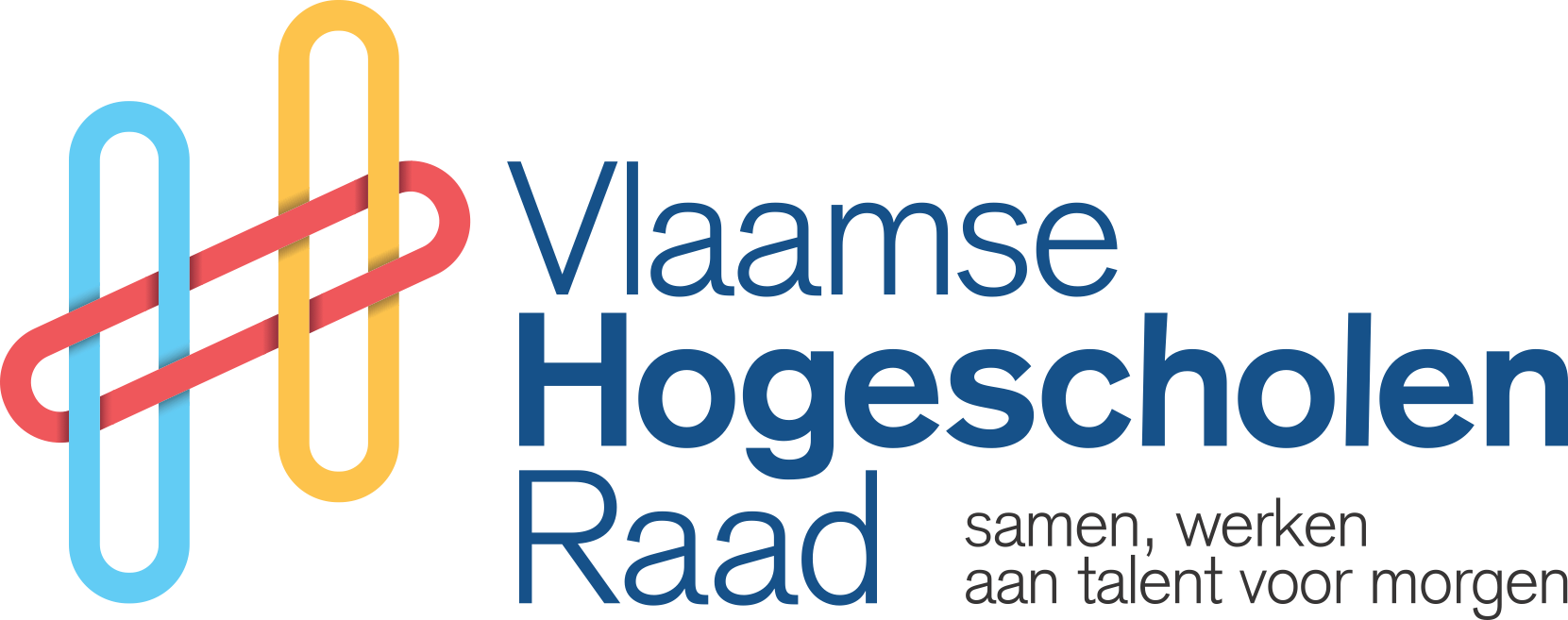 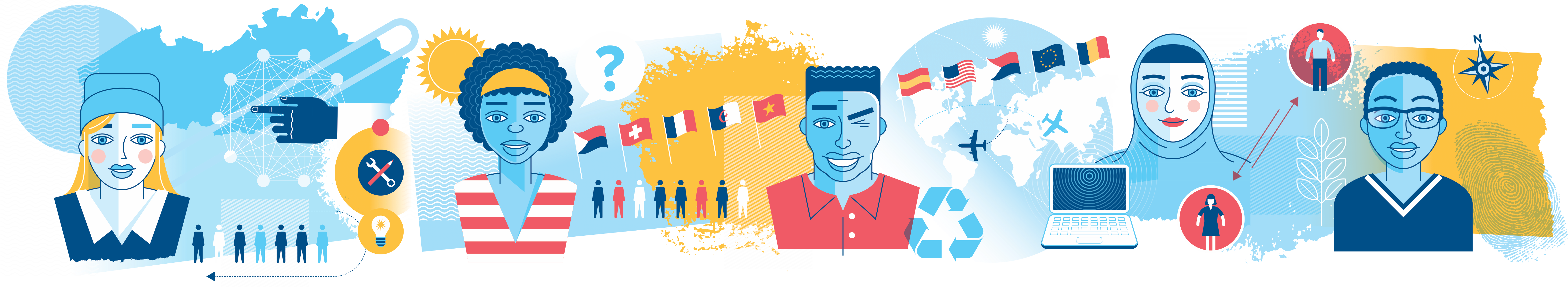 15